Avogadro’s Law and Gas VolumeCalculations
Do Now:
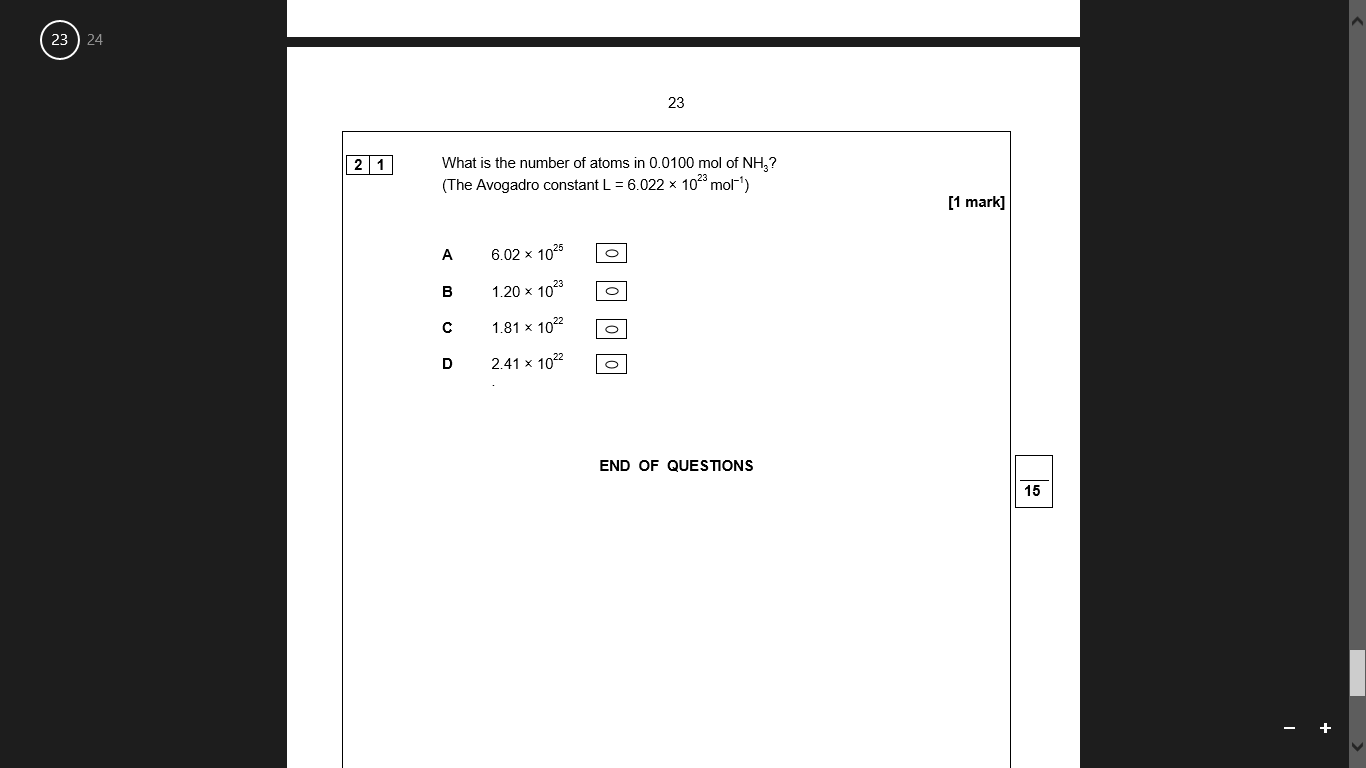 [Speaker Notes: Answer = D]
Think ...
What are the factors which might affect the volume of a given mass of any gas?
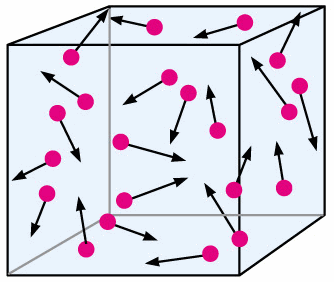 Pressure (P)
Temperature (T)


So, P, T, V are related when we deal with gases
Group Activity: Gas Laws
Using the information from around the room, complete your worksheet
[Speaker Notes: Give the pupils approx 10 mins to complete.]
Worksheet Answers
PV=nRT
1. What did Robert Boyle observe?
2. What did Jacques Charles state?
3 .What is Avogadro’s Law?
4. What did Gay-Lussac state?
5. What does inversely proportional mean?
6. What does directly proportional mean?
7. Why are gases so easy to compress?
8. What temperature scale is used in gas equations?
9. What must the units of P, V, R, and T be?
10. R=
11. 0K = .......... °C
So to convert K to °C you must ..............................................The
The Ideal Gas Equation is:
https://www.youtube.com/watch?v=BxUS1K7xu30
Scientists discovered that the volumes of gases that react are in a simple whole-number ratio, provided that the volumes are measured under the same conditions of temperature and pressure.
Before Avogadro…
Avogadro’s Law
Equal volumes of gases under the same conditions of temperature and pressure contain the same number of molecules.

E.g.

1 volume of N2 reacts with 3 volumes of H2 to form 2 volumes of NH3:

N2(g) + 3H2(g)  2NH3(g)

When we are comparing volumes of reacting gases, we are indirectly comparing the numbers of molecules that react.
Example:
Hydrogen and chlorine react to form hydrogen chloride:

H2(g) + Cl2(g)  2HCl(g)

100cm3 of hydrogen in mixed with 100cm3 of chlorine, and reacted. What volume of hydrogen chloride is formed?


200cm3
Example:
Carbon dioxide and carbon react to form carbon monoxide according to this equation:

CO2(g) + C(s)  2CO(g)

1.00dm3 of carbon dioxide is reacted with an excess of carbon to form carbon monoxide. What volume of carbon monoxide is formed?

2.00dm3
Example:
Nitrogen monoxide and oxygen react to form nitrogen dioxide aoccrding to this equation:

2NO(g) + O2(g)  2NO2(g)

50cm3 of nitrogen monoxide are mixed with 25cm3 of oxygen, and reacted. What volume of nitrogen dioxide is formed?

50cm3
Have a go…
Sulfur dioxide and oxygen react to form sulfur trioxide according to this equation:

2SO2(g) + O2(g)  2SO3(g)

200cm3 of sulfur dioxide are mixed with 200cm3 of oxygen, and reacted. What volume of sulfur trioxide is formed?

2) Methane and oxygen react to form carbon dioxide and water according to this equation:

CH4(g) + 2O2(g)  CO2(g) + 2H2O(g)

100cm3 of methane is mixed with 100cm3 of oxygen, and reacted. What volume of gas is formed?
[Speaker Notes: 200]
Have a go…
3. Hydrogen sulphide and oxygen react to form sulfur dioxide and water according to the equation:

2H2S(g) + 3O2(g)  2SO2(g) + 2H2O(l)

250cm3 of hydrogen sulphide is mixed with 600cm3 of oxygen, and reacted. What is the volume of the resulting gaseous mixture?
[Speaker Notes: 225+ 250 = 475]
Gas Law Animations
http://www.grc.nasa.gov/WWW/K-12/airplane/boyle.html
 
http://www.grc.nasa.gov/WWW/K-12/airplane/aglussac.html
 
http://www.grc.nasa.gov/WWW/K-2/airplane/Animation/frglab2.html
The Ideal Gas equation
From the information and animations we can conclude the following:

Boyle’s Law  PV= constant
      The product of pressure and volume is a constant as long as the temperature remains constant. 

Charles’ Law  V/T=constant
      The volume of a gas is proportional to the temperature as long as the pressure remains constant.

Gay-Lussac’s Law  P/T=constant
      The pressure is proportional to the temperature as long as the volume remains constant.
The Ideal Gas equation
Combining these Laws gives us the equation:
        PV/T=constant for a fixed mass of gas

If we take one mole of gas the constant is given the symbol R and is called the gas constant.
           PV=RT

For n mole of gas we have:            
PV=nRT                                                              
The value of R is    8.31 JK-1mol-1
This is called the ideal gas equation

You must be able to recall and apply this equation.
The Ideal Gas equation
PV=nRT
No gases obey it exactly, but at room temperature and pressure it holds quite well for many gases.

It is often useful to imagine a gas which obeys the equation perfectly: The Ideal Gas.

In an ideal gas all collisions between atoms or molecules are perfectly elastic and there are no intermolecular attraction forces.
PV=nRT
The Ideal Gas Equation: Units
When using the ideal gas equation, consistent units must be used these are called SI units:

Pressure must be in Pascal, Pa, (N/m2 )

Volume must be in m3

Temperature must be in kelvin (K)

R (gas constant) must be in J K-1 mol-1
The Ideal Gas equation
PV=nRT
If you are given a temperature in °C you must convert it into Kelvin for the ideal gas equation.

At this level you just add 273.

So  100 °C=100+273=373 K
There are 1000 dm3 in 1m3
There are 1 0000 000 cm3 in 1m3
Using SI Units
To convert kPa to Pa: Multiply by 103 (1000)
So 0.25kPa = 0.25 x 103 Pa

To convert dm3 to m3: multiply by 10-3 (divide by 1000) 
So 100 dm3 = 100 x 10-3 m3

To convert cm3 to m3: multiply by 10-6 (divide by 1 000 000) 
So 100 cm3 = 100 x 10-6 m3
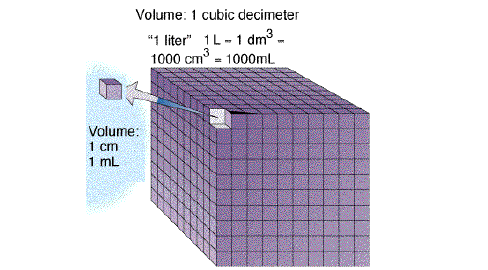 Standard Temperature and Pressure (STP)
P = 1.01325 x 105 Pa

T = 273.15 K
PV=nRT
The Ideal Gas Equation
Volumes of gases may not always be at standard temperature and pressure.

Any changes in temperature and pressure must be taken into account.

The problem is solved by using the ideal gas equation.
PV=nRT
Rearranging the Ideal Gas Equation
PV=nRT
On the back of your worksheet, rearrange the ideal gas equation to show how you can work out:

The pressure

The volume

The number of moles

The temperature
Worked Example: Finding a Volume
What is the volume occupied by 0.5 mol of a gas at 400K  and 100Pa?

	Ideal Gas Equation: PV=nRT
	Rearrange:		V=nRT
				       P
				V=0.5x8.31x400
		         			 100

V=	1662
		100
					=16.62 m3 (3sf)
Worked Example: Finding a Pressure
What is the pressure exerted by 2.0 mol of a gas at 25°C in a 5 dm3 container?

	Ideal Gas Equation: PV=nRT
	Rearrange:		P=nRT
				       P
				P=2.0x8.31x298
		         			 0.005

P=	4952.76
		0.005
					= 990552 Pa
					 = 9.91x105 Pa or 991 kPa (3sf)
Remember that:
25°C = 25+273=298K
5dm3 = 5x10-3 m3 (5/1000) = 0.005 m3
Worked Example: Finding a Temperature
What is the temperature of 0.2 mol of gas at 2000 Pa in a 40 dm3 container?

	Ideal Gas Equation: PV=nRT
	Rearrange:		T=PV
				     nR
				T=2000 x 0.04
		         		       0.2x8.31

T=	80
		1.662
					= 48.1 K
Remember that:
40dm3 = 40x10-3 m3 (40/1000) = 0.04 m3
Further Questions ...
1. Convert the following pressures to Pa
	a. 2.5 kPa
	b. 0.1 kPa
2. Convert the following volumes to m3
	a. 1250 dm3
	b. 500 dm3
	c. 25 dm3
3. What is the volume occupied by 1.0 mol of a gas at 200°C and 100 kPa?
4. What is the pressure exerted by 5.0 mol of gas at 600K in a 2.5 dm3 container?
5. What is the temperature of 2.0 mol of gas at 10 kPa in a 4.0 dm3 container?
Further Questions ...
1. Convert the following pressures to Pa
	a. 2.5 kPa		2500 Pa
	b. 0.1 kPa		100 Pa
2. Convert the following volumes to m3
	a. 1250 dm3	1.25 m3
	b. 500 dm3		0.5 m3
	c. 25 dm3		2.5x10-5 m3 (0.000025 m3)
3. What is the volume occupied by 1.0 mol of a gas at 200°C and 100 kPa?		0.0243 m3 (24.3 dm3)
4. What is the pressure exerted by 5.0 mol of gas at 600K in a 2.5 dm3 container?		9 972 000 Pa (9.91x106 Pa)
5. What is the temperature of 2.0 mol of gas at 10 kPa in a 4.0 dm3 container?		2.41K
The Ideal Gas Equation: Example 1
What is the volume of a gas at  a temperature of 20.0°C (293.0 K), pressure of 100 000 Pa, and number of mole of 1.0?

Take  R=8.31 JK-1 mol-1

Using the equation PV= nRT , 
Rearrange it to  V=nRT/P

V=   1.0 mol  8.31 JK-1 mol-1     293 K  
                100 000 Pa
V=0.0243 m3
V= 0.0243  106cm3 = 24300 cm3
This tells us the volume of a mole of any gas at room temperature and pressure is approximately 24000 cm3
The Ideal Gas Equation: Example 2
How many moles of Hydrogen are present in a volume of 100cm3  at a temperature of 20.0°C and a pressure of 100KPa?  
R=8.31 JK-1 mol-1

First convert to the base units: 100 KPa=100 00Pa
100cm3=10010-6 m3
20.0°C=293K   (add 273 to temperature in°C )
Using the ideal gas equation after rearranging it:
n=PV/RT
      n=           100 000(100 10 -6)  
                             8.31 293
      n = 0.00411 moles
Questions
At 571K a 0.6g sample of helium occupies a glass bulb of volume 7.0dm3. Calculate the pressure exerted by the helium under these conditions.

What volume is occupied by 0.1mol of gas at 35⁰C and 150kPa pressure?

Calculate the pressure exerted by 71g of chlorine gas in a volume of 50dm3 at 298K.

At what temperature will 4.4g of carbon dioxide occupy a volume of 20dm3 at standard pressure?
Then:

Chemsheets Task 14
Questions
1. At 571K a 0.6g sample of helium occupies a glass bulb of volume 7.0dm3.
Calculate the pressure exerted by the helium under these conditions.
P=nRT/V=0.15x8.31x571/0.007=1.02x105Pa

2 .What volume is occupied by 0.1mol of gas at 35⁰C and 150kPa pressure?
V=nRT/P=0.1x8.31x308/150000=1.70x10-3m3

3. Calculate the pressure exerted by 71g of chlorine gas in a volume of
50dm3 at 298K.
P=nRT/V=1.0x8.31x298/0.02=1.24x105Pa

4. At what temperature will 4.4g of carbon dioxide occupy a volume of 
20dm3 at standard pressure?
T=PV/nR=100000x0.02/0.1x8.31=240m3
[Speaker Notes: P=nRT/V=0.15x8.31x571/0.007=1.02x105Pa
V=nRT/P=0.1x8.31x308/150000=1.70x10-3m3
P=nRT/V=1.0x8.31x298/0.02=1.24x105Pa
T=PV/nR=100000x0.02/0.1x8.31=240m3]